Welkom!
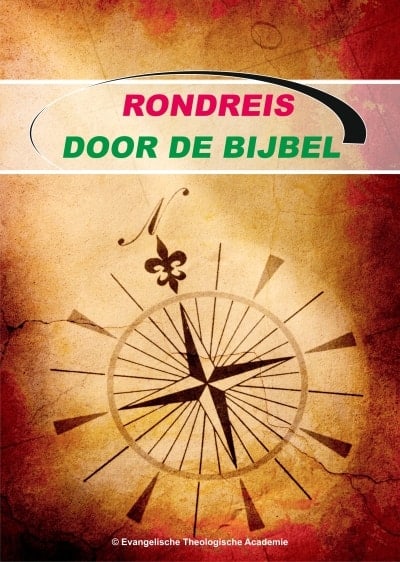 Inleiding op de Bijbel
Pentateuch
Historische Boeken
Dichterlijke Boeken
Koningen en Profeten 1
Koningen en Profeten 2
Geschriften rond de Ballingschap
Intertestamentaire periode en Evangeliën
Handelingen en Algemene Brieven 1
Paulinische Brieven 1
Paulinische Brieven 2
Openbaring en Algemene Brieven 2
Les 4: Dichterlijke Boeken
- Job- Psalmen- Spreuken- Prediker- Hooglied
Les 4: Dichterlijke Boeken
- Psalmen					- Job				   Wijsheids-- Hooglied				- Spreuken		literatuur									- Prediker poëtisch
Poëzie in de Hebreeuwse literatuur:

1. Parallellisme
Poëzie in de Hebreeuwse literatuur:

1. Parallellisme 
						- Synoniem parallellisme
Poëzie in de Hebreeuwse literatuur:

1. Parallellisme 
						- Synoniem parallellisme
						- Tegengesteld parallellisme
Psalm 19
1 Een psalm van David, voor de koorleider
Psalm 19
1 Een psalm van David, voor de koorleider
2 	De hemel vertelt Gods eer, 
het gewelf verkondigt het werk van Zijn handen.
Psalm 19
1 Een psalm van David, voor de koorleider
2 	De hemel vertelt Gods eer, 
het gewelf verkondigt het werk van Zijn handen.
3	De ene dag spreekt overvloedig tot de andere, 
de ene nacht geeft kennis door aan de andere.
Psalm 19
PSALM 19:1-2
de hemel	 			     vertelt							   Gods eer
het gewelf 			  verkondigt				    werk Zijn handen
de ene dag 			spreekt	overvloedig		tot de andere
en de nacht 			 geeft kennis door 			aan de andere
		A							B									C
		A’ 							B’									C’
Psalm 19
Psalm 49
1 Een psalm, voor de koorleider, van de zonen van Korach.
Psalm 49
1 Een psalm, voor de koorleider, van de zonen van Korach.
2	Hoor dit, alle volken, 
neem het ter ore, alle bewoners van de wereld,
Psalm 49
1 Een psalm, voor de koorleider, van de zonen van Korach.
2	Hoor dit, alle volken, 
neem het ter ore, alle bewoners van de wereld,
3 	zowel eenvoudigen als aanzienlijken, 
rijk en arm samen.
Psalm 49
1 Een psalm, voor de koorleider, van de zonen    van Korach.
2	Hoor dit, alle volken, 
neem het ter ore, alle bewoners van de wereld,
3 	zowel eenvoudigen als aanzienlijken, 
rijk en arm samen.
4	Mijn mond zal enkel wijsheid spreken, 
en de overdenking van mijn hart zal vol inzicht zijn.
Psalm 49
1 	Mijn zoon, als je mijn woorden aanneemt, 
en mijn geboden bij je opbergt,
Spreuken 2
1 	Mijn zoon, als je mijn woorden aanneemt, 
en mijn geboden bij je opbergt,
2 	om je oor acht te doen slaan op de wijsheid, 
als je je hart neigt naar het inzicht,
Spreuken 2
1 	Mijn zoon, als je mijn woorden aanneemt, 
en mijn geboden bij je opbergt,
2 	om je oor acht te doen slaan op de wijsheid, 
als je je hart neigt naar het inzicht,
3 	ja, als je roept om het verstand, 
je stem laat klinken om inzicht,
Spreuken 2
1 	Mijn zoon, als je mijn woorden aanneemt, 
en mijn geboden bij je opbergt,
2 	om je oor acht te doen slaan op de wijsheid, 
als je je hart neigt naar het inzicht,
3 	ja, als je roept om het verstand, 
je stem laat klinken om inzicht,
4	als je het zoekt als zilver, 
het naspeurt als verborgen schatten,
Spreuken 2
1 	Mijn zoon, als je mijn woorden aanneemt, 
en mijn geboden bij je opbergt,
2 	om je oor acht te doen slaan op de wijsheid, 
als je je hart neigt naar het inzicht,
3 	ja, als je roept om het verstand, 
je stem laat klinken om inzicht,
4	als je het zoekt als zilver, 
het naspeurt als verborgen schatten,
5 	dan zul je de vreze des HEEREN begrijpen, 
de kennis van God vinden.
Spreuken 2
1 Maar Job antwoordde en zei:
2	Och, werd mijn verdriet maar eens nauwkeurig gewogen, 
en legden ze al mijn ellende maar bij elkaar in een weegschaal!
Job 6
1 Maar Job antwoordde en zei:
2	Och, werd mijn verdriet maar eens nauwkeurig gewogen, 
en legden ze al mijn ellende maar bij elkaar in een weegschaal!
4 	Want de pijlen van de Almachtige zijn in mij, mijn geest drinkt het vergif ervan; 
de verschrikkingen van God staan tegen mij opgesteld.
Job 6
5 	Balkt de wilde ezel bij het malse gras? 
Loeit het rund bij zijn voer?
Job 6
5 	Balkt de wilde ezel bij het malse gras? 
Loeit het rund bij zijn voer?
6 	Wordt het smakeloze gegeten zonder zout? 
Zit er smaak aan het wit van een ei?
Job 6
Poëzie in de Hebreeuwse literatuur:

1. Parallellisme 
						- Synoniem parallellisme
						- Tegengesteld parallellisme
2. Acrostichon
Poëzie in de Hebreeuwse literatuur:

1. Parallellisme 
						- Synoniem parallellisme
						- Tegengesteld parallellisme
2. Acrostichon
						- Psalm 25, 34, 37, 111, 112, 145 
						- Psalm 119: 8x
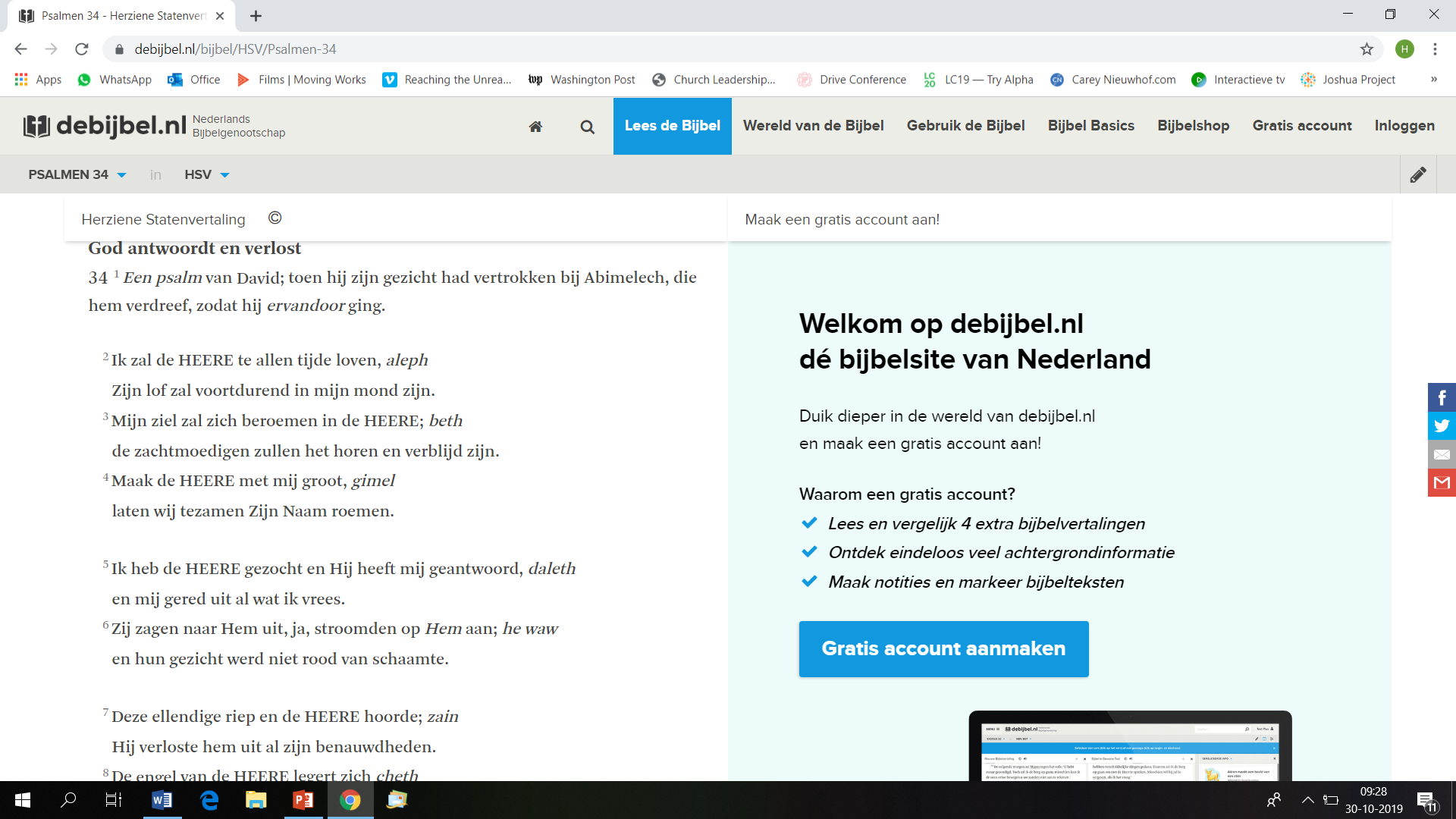 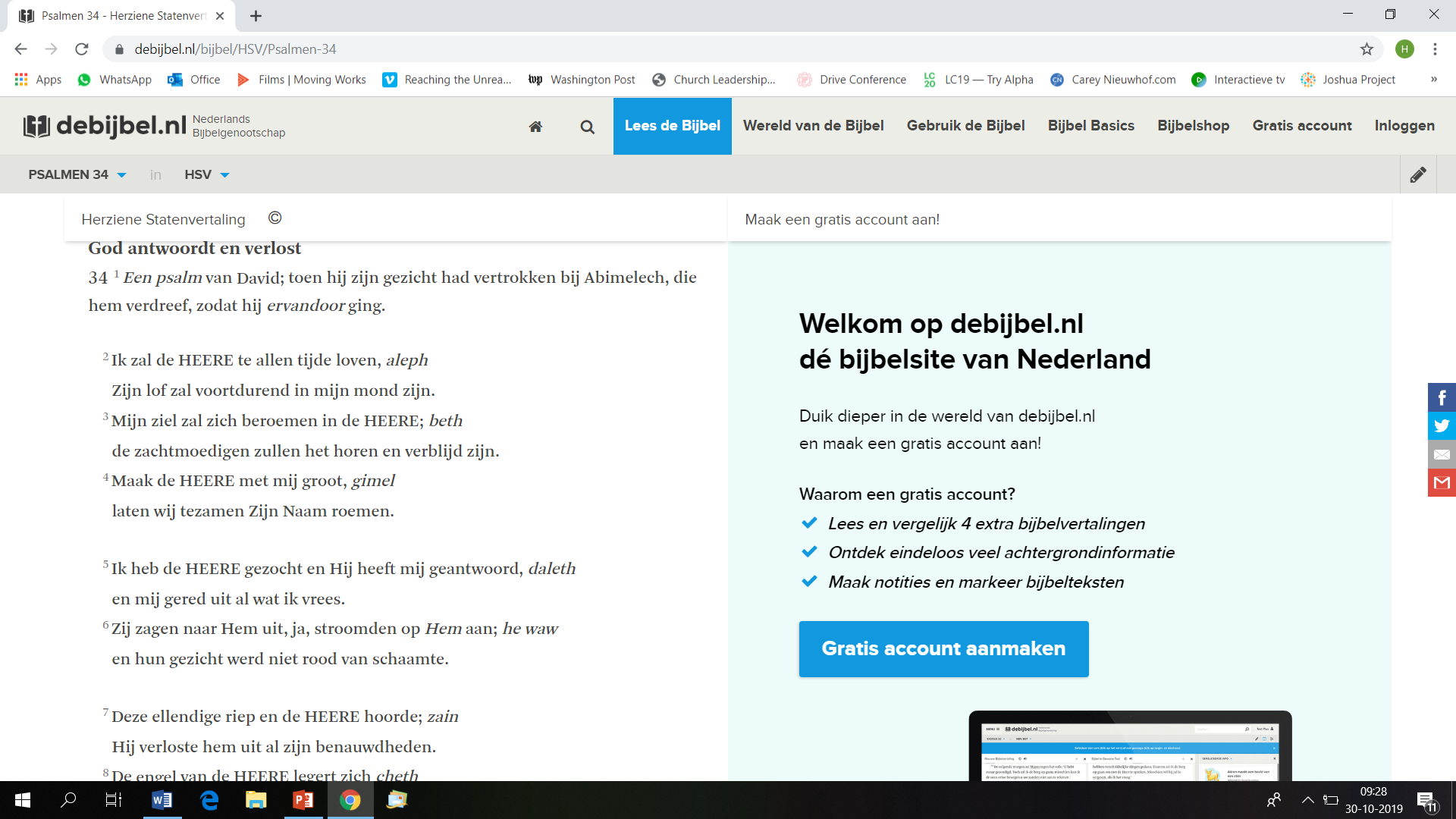 Les 4: Dichterlijke Boeken
- Job- Psalmen- Spreuken- Prediker- Hooglied
Chronologie
Les 4: Dichterlijke Boeken
- Job- Psalmen- Spreuken- Prediker- Hooglied
Chronologie
Inhoud
Psalmen
Psalmen
- Naam: psalmos
Psalmen
- Naam: psalmos  mizmôr
Psalmen
- Naam: psalmos  mizmôr
Indeling 5 boeken
Psalmen
- Naam: psalmos  mizmôr
Indeling 5 boeken

Boek 1: Psalm 1-41 	
Boek 2: Psalm 42-72	
Boek 3: Psalm 73-89	
Boek 4: Psalm 90-106	
Boek 5: Ps. 107-150
Psalmen
- Naam: psalmos  mizmôr
Indeling 5 boeken

Boek 1: Psalm 1-41 	 41 stuks  David 
Boek 2: Psalm 42-72	 31 stuks  David / Korach
Boek 3: Psalm 73-89	 17 stuks  Asaf
Boek 4: Psalm 90-106	 17 stuks  Anoniem
Boek 5: Ps. 107-150	 44 stuks  David/anoniem
Psalmen: eindigen met doxologie
Psalmen: eindigen met doxologie
Einde boek I

14 Geloofd zij de HEERE, de God van Israël, van eeuwigheid tot eeuwigheid! Amen, ja, amen.
Ps. 41:14 (NBV 41:13)
Psalmen: eindigen met doxologie
Einde boek II

18 Geloofd zij de HEERE God, de God van Israël; Hij doet wonderen, Hij alleen.
19 Geloofd zij voor eeuwig Zijn heerlijke Naam; laat heel de aarde met Zijn heerlijkheid vervuld worden. Amen, ja, amen.
Ps. 72:18-19
Psalmen: eindigen met doxologie
Einde boek III 	

52 De HEERE zij voor eeuwig geloofd. Amen, ja, amen.
Ps. 89:52 (Ps. 89:53 HSV)
Psalmen: eindigen met doxologie
Einde boek IV 	

48 Geloofd zij de HEERE, de God van Israël, van eeuwigheid tot eeuwigheid; laat heel het volk zeggen: Amen. Halleluja!
Ps. 106:48
Psalmen: eindigen met doxologie
Einde boek V	

1 Halleluja! Loof God in Zijn heiligdom, loof Hem in Zijn machtig hemelgewelf. 2 Loof Hem om Zijn machtige daden, loof Hem om Zijn geweldige grootheid. 3 Loof Hem met geschal van de bazuin, loof Hem met luit en harp.
Ps. 150:1-6
Psalmen: eindigen met doxologie
Einde boek V	

4 Loof Hem met tamboerijn en reidans, loof Hem met snarenspel en fluit. 5 Loof Hem met helder klinkende cimbalen, loof Hem met luid klinkende cimbalen. 6 Laat alles wat adem heeft de HEERE loven. Halleluja!
Ps. 150:1-6
Psalmen
20 Hier eindigen de gebeden van David, de zoon van Isaï
Ps. 72:20
Psalmen: verschillende genres
Klaagpsalmen
Psalmen: verschillende genres
Klaagpsalmen	
Dankzeggingpsalmen
Psalmen: verschillende genres
Klaagpsalmen	
Dankzeggingpsalmen 	
Lofpsalmen
Psalmen: verschillende genres
Klaagpsalmen	
Dankzeggingpsalmen 	
Lofpsalmen 	
Koningspsalmen
Psalmen: verschillende genres
Klaagpsalmen	
Dankzeggingpsalmen 	
Lofpsalmen 	
Koningspsalmen 	
5.  Wijsheidspsalmen
Psalmen: verschillende genres
Klaagpsalmen	
Dankzeggingpsalmen 	
Lofpsalmen 	
Koningspsalmen 	
5.  Wijsheidspsalmen 
6.  Psalmen van vertrouwen
Psalmen: verschillende genres
Klaagpsalmen	
Dankzeggingpsalmen 	
Lofpsalmen 	
Koningspsalmen 	
5.  Wijsheidspsalmen 
6.  Psalmen van vertrouwen
7.  Herinneringspsalmen
Psalmen: verschillende genres
Klaagpsalmen	
Dankzeggingpsalmen 	
Lofpsalmen 	
Koningspsalmen 	
5.  Wijsheidspsalmen 
6.  Psalmen van vertrouwen
Herinneringspsalmen
Messiaanse psalmen
Hooglied
Hooglied
Naam: sjir ha-sjirim’
Hooglied
Naam: sjir ha-sjirim’ 
Thema: liefde tussen man en vrouw
Hooglied
Naam: sjir ha-sjirim’ 
Thema: liefde tussen man en vrouw
Auteur: Salomo

Het Hooglied, dat van Salomo is
Hgl. 1:1
Hooglied
3 Hoofdstromingen:
Hooglied
3 Hoofdstromingen:
 
Allegorische uitleg
Hooglied
3 Hoofdstromingen:
 
Allegorische uitleg
Letterlijke uitleg
Hooglied
3 Hoofdstromingen:
 
Allegorische uitleg
Letterlijke uitleg
Typologische uitleg
Hooglied
Ga naar buiten en zie, dochters van Sion, koning Salomo met de kroon waarmee zijn moeder hem kroonde op de dag van zijn bruiloft, ja, op de dag van de blijdschap van zijn hart!
Hgl. 3:11
Hooglied
8 Wij hebben een zusje, borsten heeft ze nog niet. Wat doen we met ons zusje als de mensen over haar gaan spreken? 9 Was zij een muur, dan bouwden wij er zilveren kantelen op. Was zij een deur, dan sloten wij die met een balk van cederhout. 10 Ik ben een muur, mijn borsten zijn als torens. Zo ben ik in zijn ogen als een stad die vrede biedt.
Hgl. 8:8-10
Hooglied
Wie is zij, die daar komt uit de woestijn, leunend op de arm van haar lief?  (…)
Draag mij als een zegel op je hart, als een zegel op je arm. Sterk als de dood is de liefde, beklemmend als het dodenrijk de hartstocht. De liefde is een vlammend vuur, een laaiende vlam.
Zeeën kunnen haar niet doven, rivieren spoelen haar niet weg.
Hgl. 8:5-7
Job
Job
17 Schenk mijn kennis een aandachtig oor, luister naar de woorden van de wijzen.
Spr. 22:17
Job
23 Ook deze spreuken zijn afkomstig van de wijzen.
Spr. 24:23
Job
Inhoud  lijden
Job
Inhoud  lijden  Is God wel rechtvaardig?
Job
Inhoud  lijden  Is God wel rechtvaardig?
				 Theodicee
Job
Inhoud  lijden  Is God wel rechtvaardig?
				 Theodicee
Datering: vroeg
Job
Inhoud  lijden  Is God wel rechtvaardig?
				 Theodicee
Datering: vroeg
				 rijkdom n.a.v. veestapel
Job
Inhoud  lijden  Is God wel rechtvaardig?
				 Theodicee
Datering: vroeg
				 rijkdom n.a.v. veestapel
				 grote familie
Job
Inhoud  lijden  Is God wel rechtvaardig?
				 Theodicee
Datering: vroeg
				 rijkdom n.a.v. veestapel
				 grote familie
				 hoge leeftijd
Job
Inhoud  lijden  Is God wel rechtvaardig?
				 Theodicee
Datering: vroeg
				 rijkdom n.a.v. veestapel
				 grote familie
				 hoge leeftijd
Feit of fictie?
Job
1. Begin lijkt historisch te zijn
Job
1. Begin lijkt historisch te zijn

1 In het land Us woonde een man die Job heette. Hij was rechtschapen en onberispelijk, hij had ontzag voor God en meed het kwaad.
Job 1:1
Job
1. Begin lijkt historisch te zijn

1 In die tijd leefde er in het bergland van Efraïm een man met de naam Micha.
Ri. 17:1
Job
1. Begin lijkt historisch te zijn

1 In Rama in de streek Suf, in het bergland van Efraïm, woonde een man die Elkana heette.
1 Sam. 1:1
Job
1. Begin lijkt historisch te zijn
2. Job wordt ook buiten het boek gemeld
Job
1. Begin lijkt historisch te zijn
2. Job wordt ook buiten het boek gemeld

11 U hebt gehoord hoe standvastig Job was, en u weet welke uitkomst de Heer gaf; de Heer is immers liefdevol en barmhartig.
Jak. 5:11
Job
1. Begin lijkt historisch te zijn
2. Job wordt ook buiten het boek gemeld

14 en stel dat de volgende drie mannen in dat land wonen: Noach, Daniël en Job - dan zullen zij met hun rechtvaardigheid alleen zichzelf redden, spreekt God, de HEER.
Ez. 14:14 (en 20)
Job
BOODSCHAP:
Job
BOODSCHAP:
	1. Satan is realiteit
Job
BOODSCHAP:
	1. Satan is realiteit 
	2. Ook de rechtvaardige kan lijden
Job
BOODSCHAP:
	1. Satan is realiteit 
	2. Ook de rechtvaardige kan lijden
	3. Vragen over rechtvaardigheid mag je hebben
Job  Structuur
- Proloog (hfst. 1+2)
	- Jobs dialoog met zijn 3 vrienden ( hfst. 3-31)
			* Jobs jammerklacht (3)
			* Drie cycli dialogen (4-27)
			* Gedichten over Gods wijsheid (28)
			* Jobs laatste toespraak (29-31)
	- Elihu’s dialoog (32-37)
	- JHWH spreekt (38-42:6)
	- Epiloog (42:7-eind)
10 Zie toch, de Behemoth, die Ik gemaakt heb, evenals u, hij eet gras zoals een rund. 11 Zie toch zijn kracht in zijn lendenen, en zijn sterkte in de spieren van zijn buik. 12 Als hij wil, is zijn staart als een ceder; de pezen van zijn dijen zijn samengevlochten. 13 Zijn beenderen zijn als staven brons; zijn gebeente is als ijzeren stangen. 14 Hij is de voornaamste van Gods werken; Hij Die hem gemaakt heeft, heeft hem zijn zwaard verschaft.
Job 40:10 e.v. NBV Job 40:15 e.v.
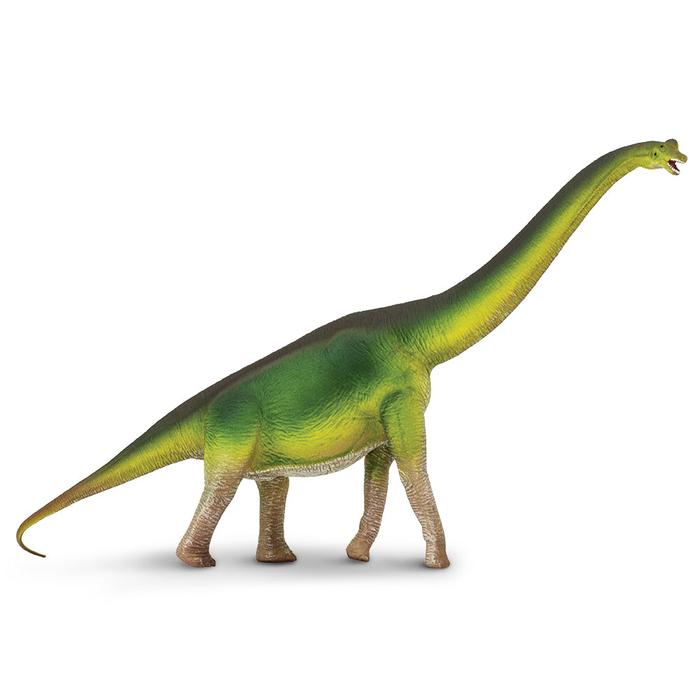 20 Kunt u de Leviathan met een vishaak trekken, of zijn tong met een touw neerdrukken? 21 Kunt u een riet door zijn neus steken, of met een doorn zijn kaak doorboren?
Job 40:20 e.v. NBV Job 40:25 e.v.
20 Kunt u de Leviathan met een vishaak trekken, of zijn tong met een touw neerdrukken? 21 Kunt u een riet door zijn neus steken, of met een doorn zijn kaak doorboren?

Ps. 104:26 Daar varen de schepen, daar gaat de Leviathan, die U gevormd hebt om hem erin te laten spelen.
Job 40:20 e.v. NBV Job 40:25 e.v.
4 Wie zou de bovenkant van zijn gewaad durven opslaan? Wie durft zijn dubbele pantser te benaderen? 5 Wie kan de deuren van zijn gezicht openen? Rondom zijn tanden is verschrikking. 6 Zeer machtig zijn zijn sterke schilden, elk gesloten als met een nauwsluitend zegel. 7 Het ene zit zo dicht op het andere, dat de wind er niet tussen kan komen. (…)
Job 41:4 e.v.
10 Uit zijn bek komen fakkels, vurige vonken ontsnappen eruit. 11 Uit zijn neusgaten komt rook, zoals bij een kokende ketel en een smeulend riet. 12 Zijn adem zet kolen in brand, uit zijn bek komt een vlam.
Job 41:4 e.v.
Spreuken
Spreuken
- Auteur: Salomo 

Spr. 1:1 De spreuken van Salomo, de zoon van David, de koning van Israël
Spreuken
- Auteur: Salomo 
		  Agur en Lemuël
Spreuken
- Auteur: Salomo 
		  Agur en Lemuël
		  De ‘wijzen’ en ‘mannen van Hizkia’
Spreuken
- Auteur: Salomo 
		  Agur en Lemuël
		  De ‘wijzen’ en ‘mannen van Hizkia’

Spr. 25:1 Ook dit zijn spreuken van Salomo, die de mannen van Hizkia, de koning van Juda, hebben overgeschreven.
Spreuken
Fundament: 

De vreze des HEEREN is het beginsel van de kennis, dwazen verachten wijsheid en vermaning.
Spr. 1:7
Spreuken
Inleiding (1:1-7) 
- Uiteenzetting over Wijsheid (1:8-9:18) 
- Spreuken van Salomo (10:1-22:16; 25:1-29:27) 
- Uitspraken van de Wijzen (22:17-24:34) 
- Uitspraken van Agur (30) 
- Uitspraken van koning Lemuël (31:1-9) 
- Loflied op de deugdzame vrouw (31:10-31)
Prediker
Prediker
1 De woorden van Prediker, de zoon van David, koning in Jeruzalem.
Pred. 1:1
Prediker
12 Ik, Prediker, was koning over Israël in Jeruzalem. 13 Ik legde mij met heel mijn hart erop toe met wijsheid te onderzoeken, en na te speuren alles wat er onder de hemel plaatsvindt. Dat is een treurige bezigheid, die God aan de mensenkinderen gegeven heeft om zich ermee te vermoeien.
Prediker
Structuur: 
	Qohelet en tweede wijze man
	 stem die inleiding en einde doet
	
Proloog 
Middenstuk
Epiloog
Prediker
8 Lucht en leegte, zegt Prediker, alles is leegte. 9 Prediker was een wijs man en heeft het volk veel kennis bijgebracht. Hij heeft gewikt en gewogen en veel spreuken opgesteld. 10 In treffende spreuken probeerde Prediker de waarheid getrouw onder woorden te brengen. 11 De woorden van de wijzen zijn zo scherp en puntig als een ossenprik, al hun spreuken zijn ons door één herder ingeprent.
Pred. 12:8-14
Prediker
12 En tot slot, mijn zoon, nog deze waarschuwing: er komt geen einde aan het aantal boeken dat geschreven wordt, en veel lezen mat het lichaam af. 13 Alles wat je hebt gehoord komt hierop neer: heb ontzag voor God en leef zijn geboden na. Dat geldt voor ieder mens, 14 want God oordeelt over elke daad, ook over de verborgen daden, zowel over de goede als de slechte.
Pred. 12:8-14